Формулы сокращенного умножения
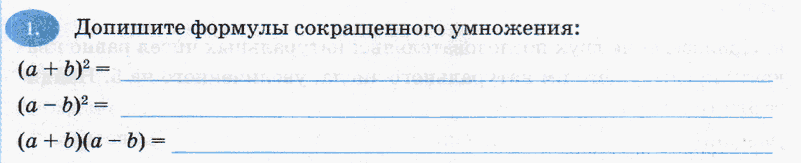 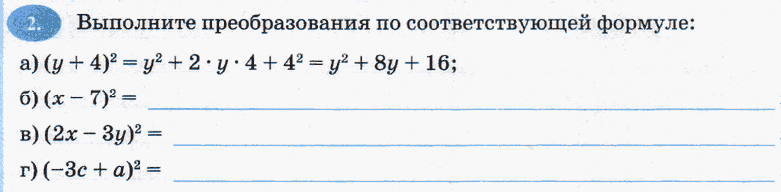 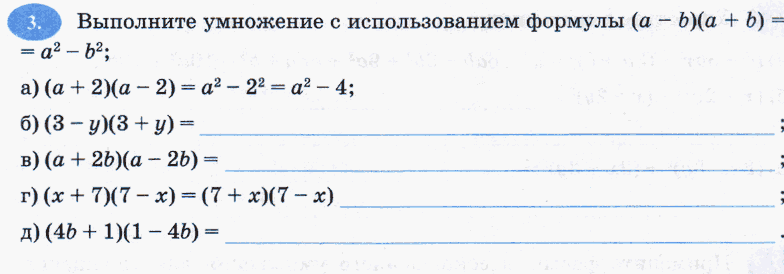 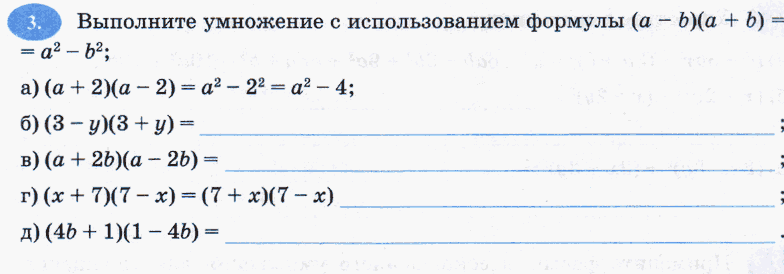 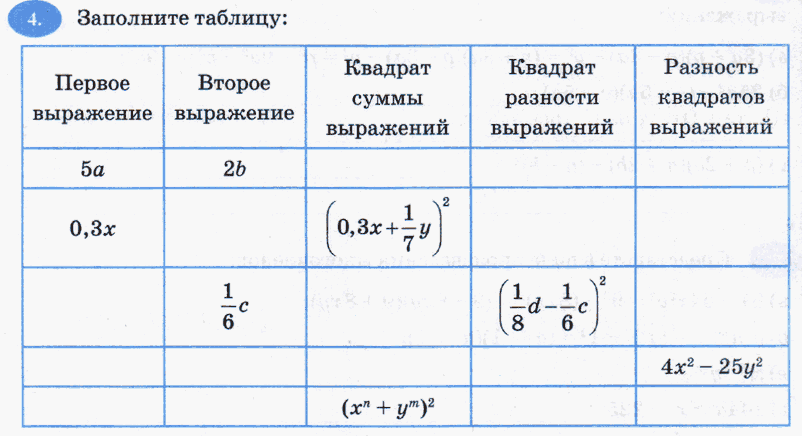 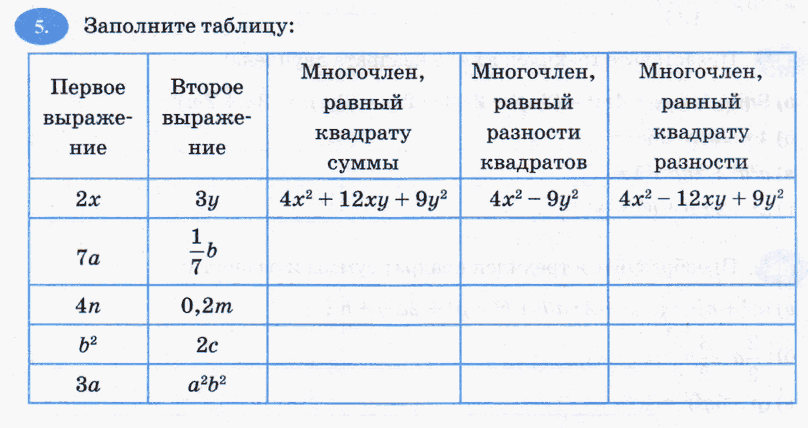 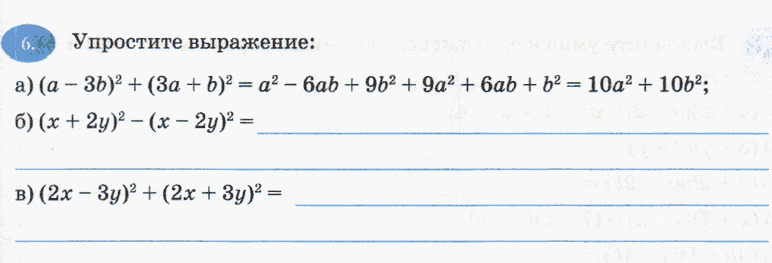 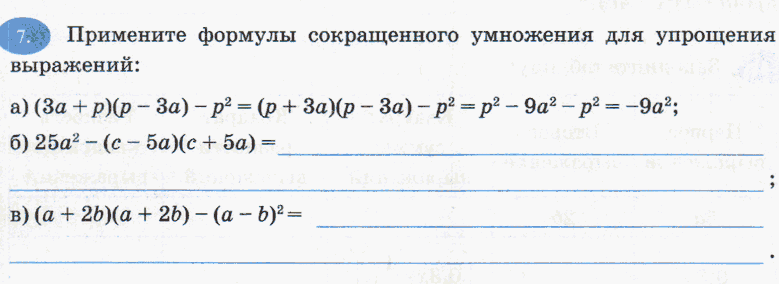 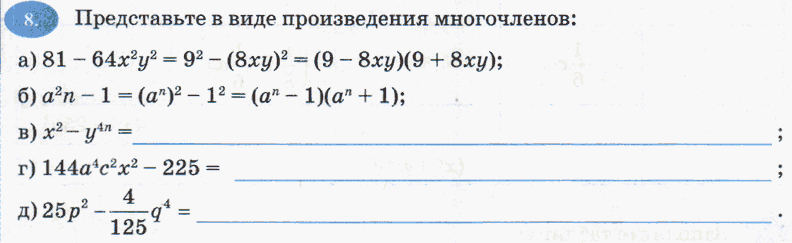 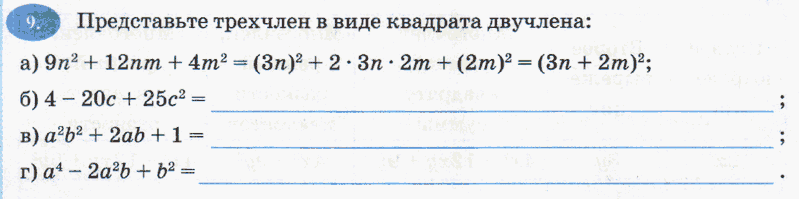 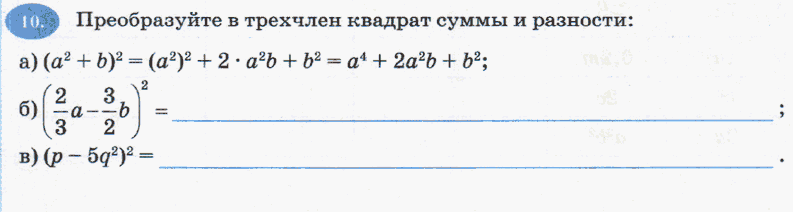 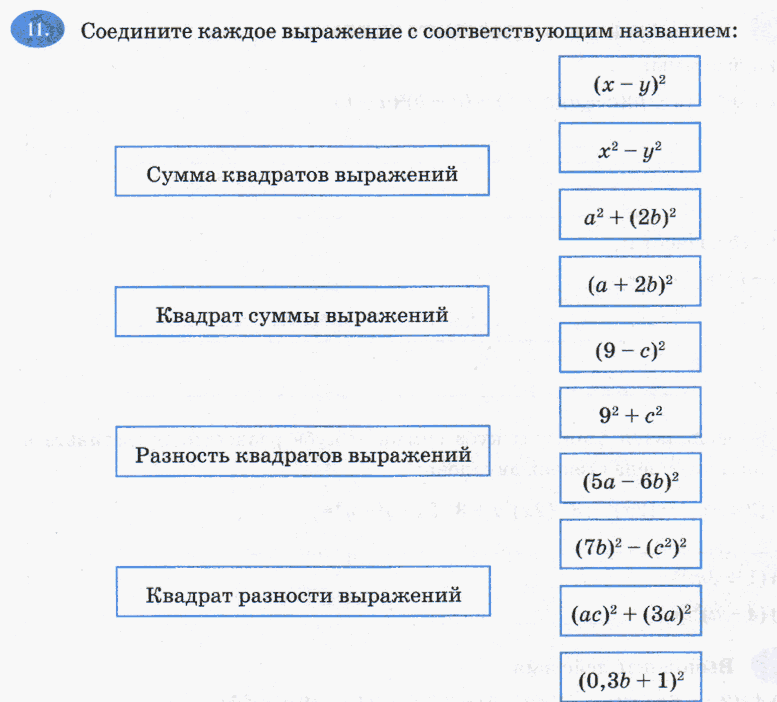 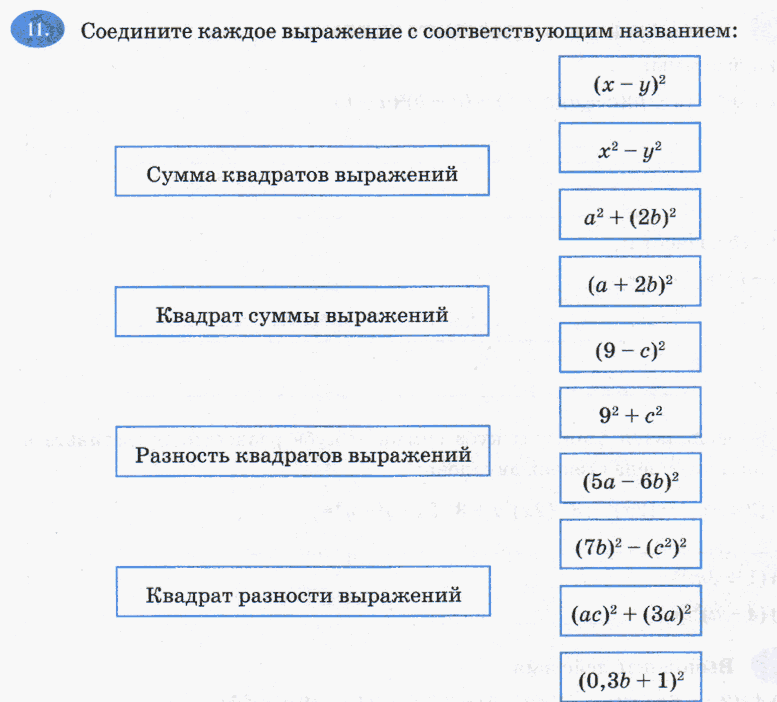 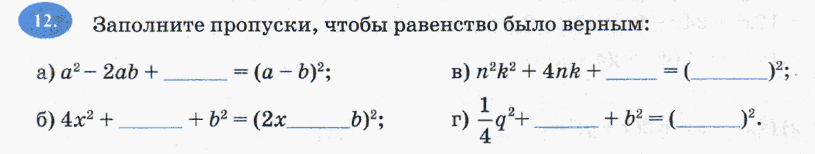